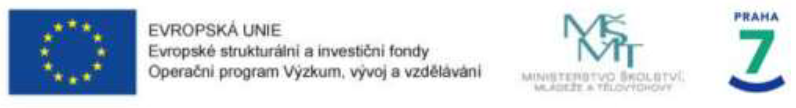 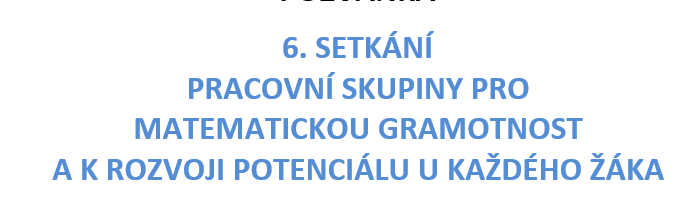 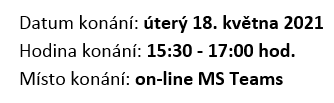 Program:
Informace z projektu
Fokusní skupina – diskuse, jak dál?
Ohlédnutí za webinářem Badatelská výuka napříč předměty – zhodnocení
Únikové hry – informace a koncept miniprojektu
Plánovaná fokusní skupina - zrušena
náhradní aktivita
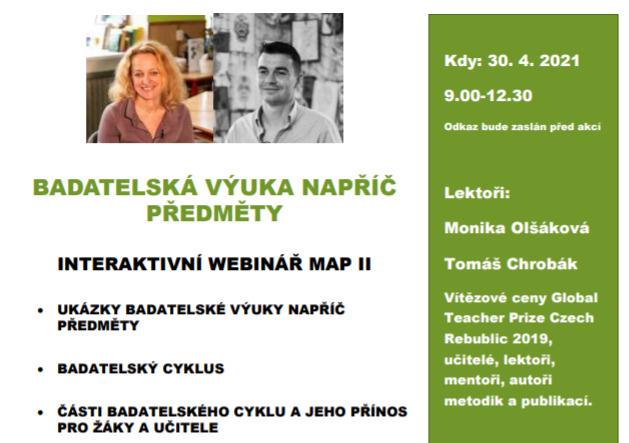 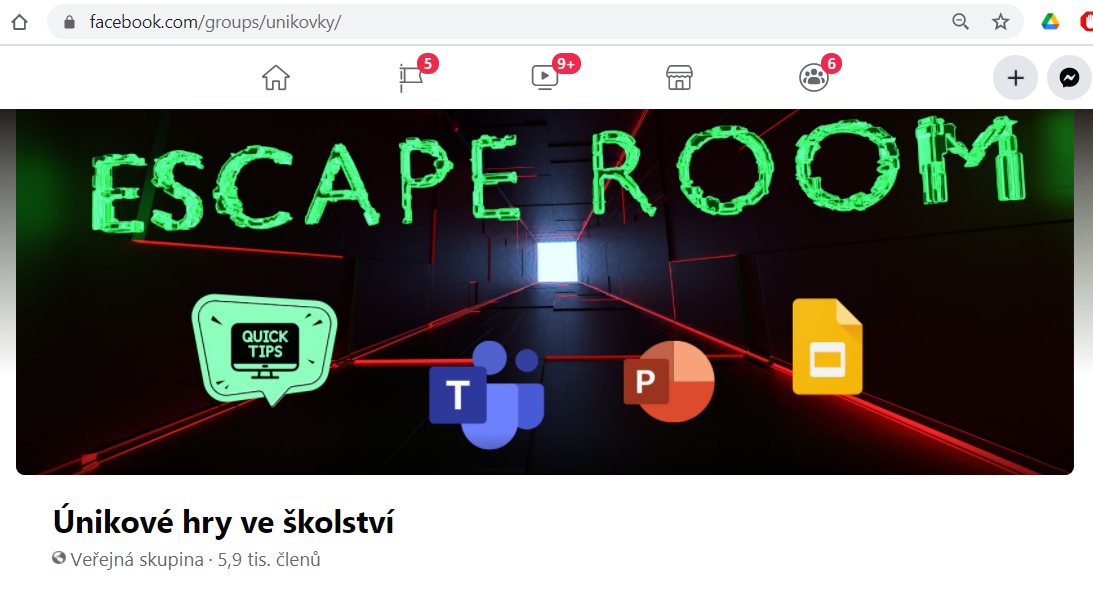 Koncept miniprojektu Vytvoření únikovky pro žáky ze škol z Prahy 7
Cíl: Vytvořit specifickou originální únikovku pro žáky ze ZŠ z Prahy 7
Prezenční a přenositelná forma
Tým několika učitelů ze škol z P7
Tematicky zaměřené na Prahu 7
Mix úkolů z gramotností – matematické, čtenářské
Novinky z oblasti matematické gramotnosti
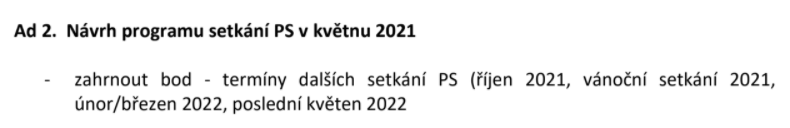 Příští setkání pracovní skupiny: